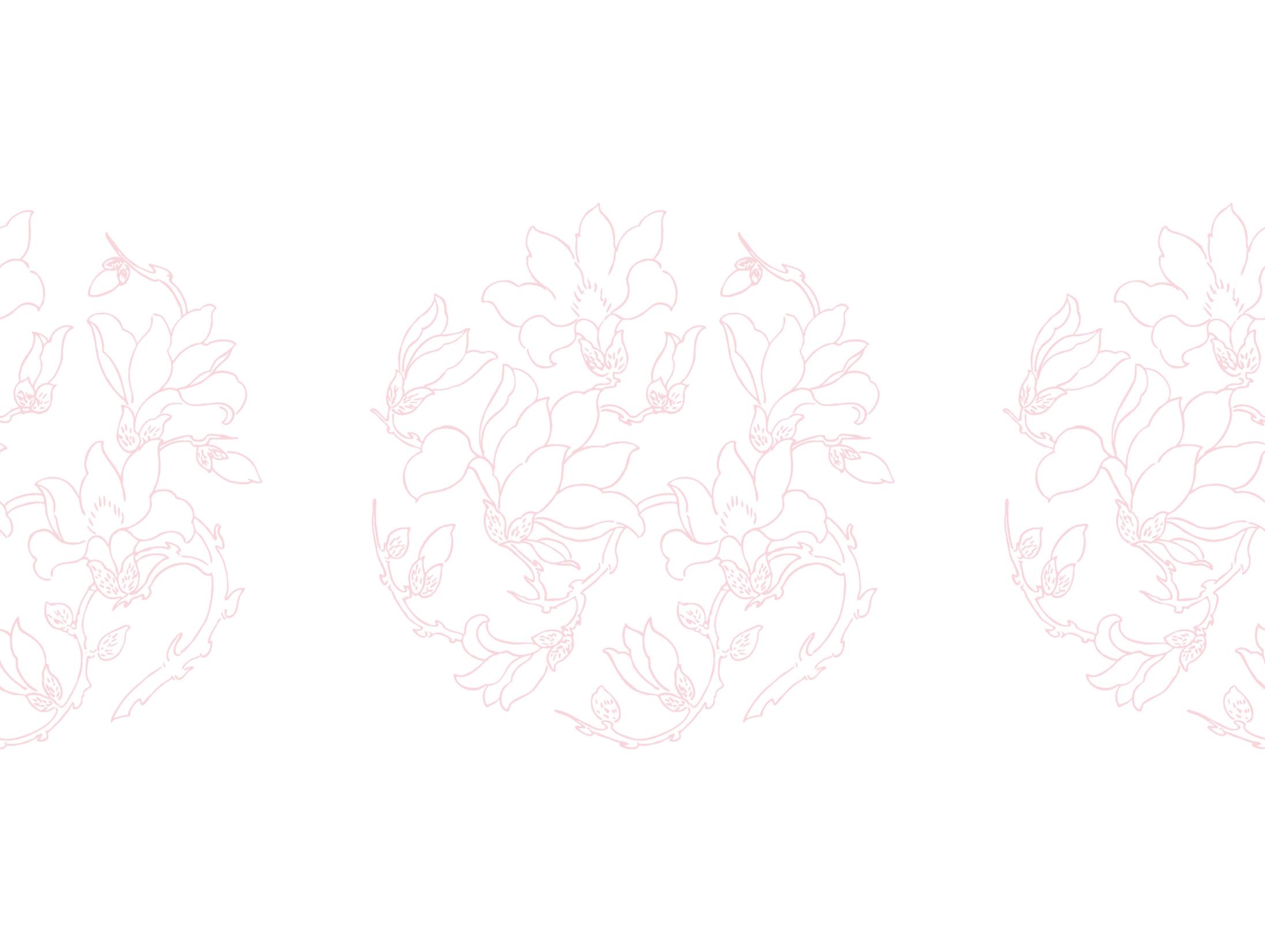 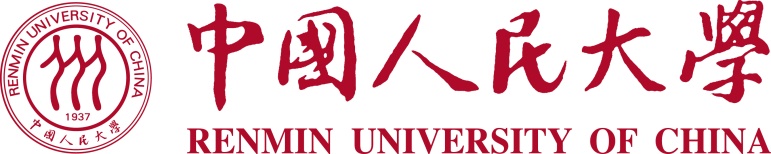 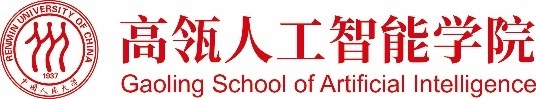 对话推荐系统的改进
——以KGSF为例
孙宏达，陈畅与
2021-06-08
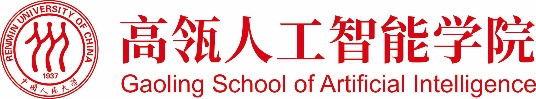 动机
对话数据本身缺少足够的上下文信息，无法准确地了解用户的偏好
自然语言表达与用户偏好之间存在语义鸿沟

KG的使用
面向word和面向item的KG以增强CRS中的数据表示
互信息最大化以融合多KG信息
KG增强推荐/对话组件
1
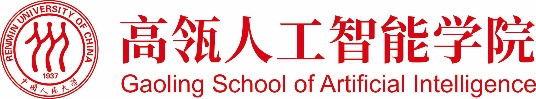 KGSF
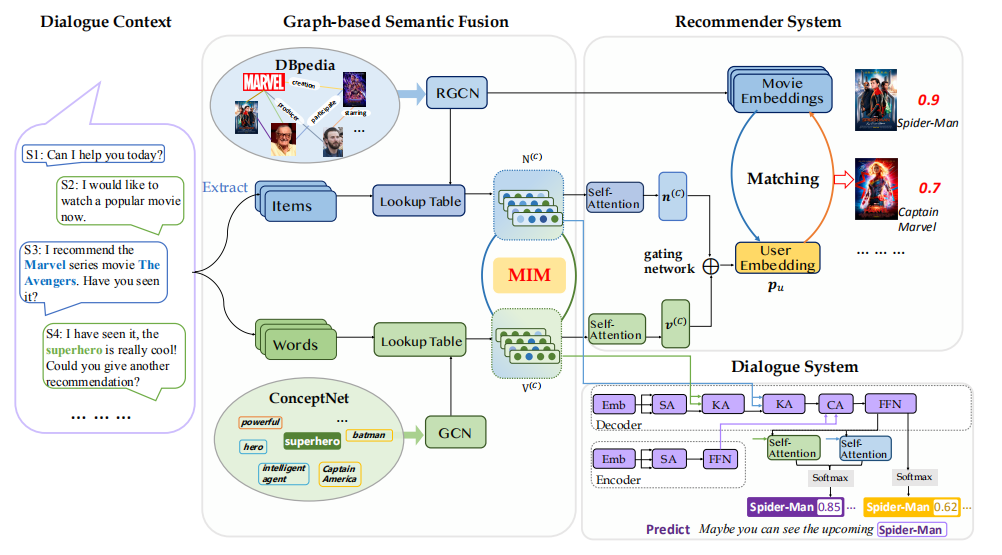 2
[Speaker Notes: 互信息最大化(MIM)的多知识图谱语义融合，不仅打通了对话中不同类型信息的语义鸿沟，充分发挥两个知识图谱的作用]
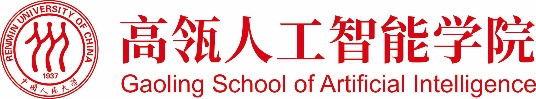 KGSF
编码外部知识图谱
面向word的KG:
面向item的KG:

 通过互信息最大化(MIM)实现KG融合
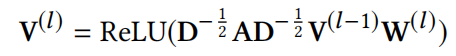 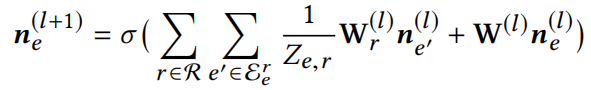 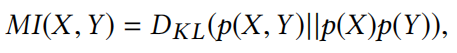 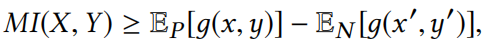 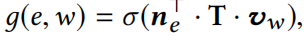 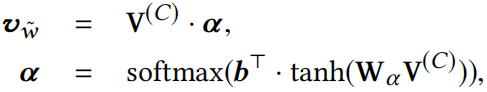 3
[Speaker Notes: 编码外部知识图谱，GCN for Conceptnet, RGCN for DBPedia；使用MIM相互地增强成对信号的数据表示；对于一个共现在一个会话中的item-word pair <e,w>；super token代表整个句子的语义]
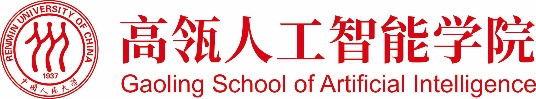 KGSF
KG增强的推荐模块
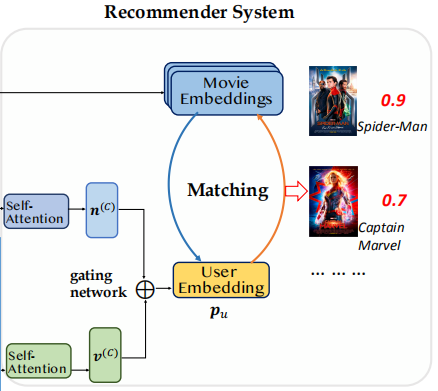 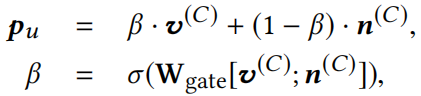 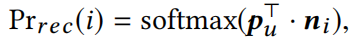 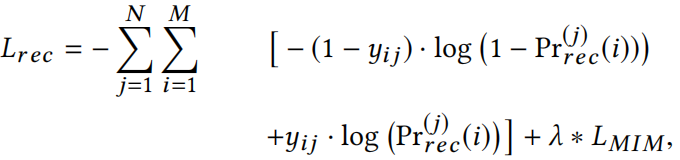 4
[Speaker Notes: 使用门控机制获得用户的偏好表示；再根据偏好表示对每个商品i计算推荐的概率]
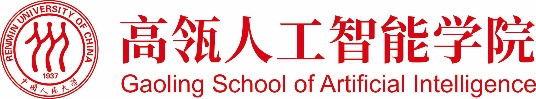 KGSF
KG增强的响应生成模块
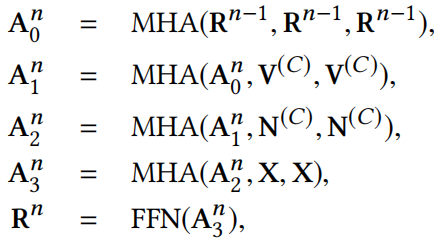 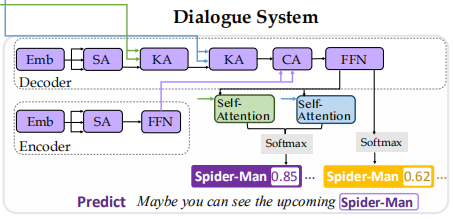 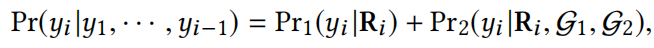 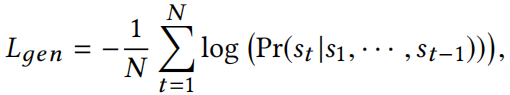 5
[Speaker Notes: 对decoder进行改进，使用了两个基于知识图谱的注意力层融合两个知识图谱的信息；进一步使用copy机制增强被推荐的item、相关实体与描述性关键词的生成]
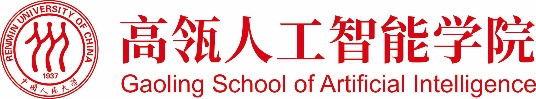 模型改进
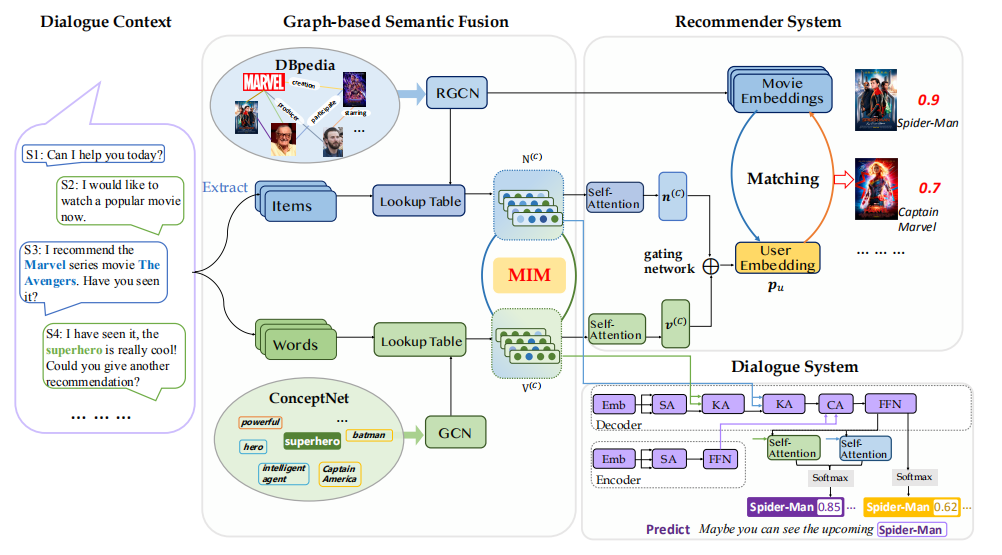 xxxx
模型改进
rec emb
attention weights
softmax
Spider-Man
0.9
6
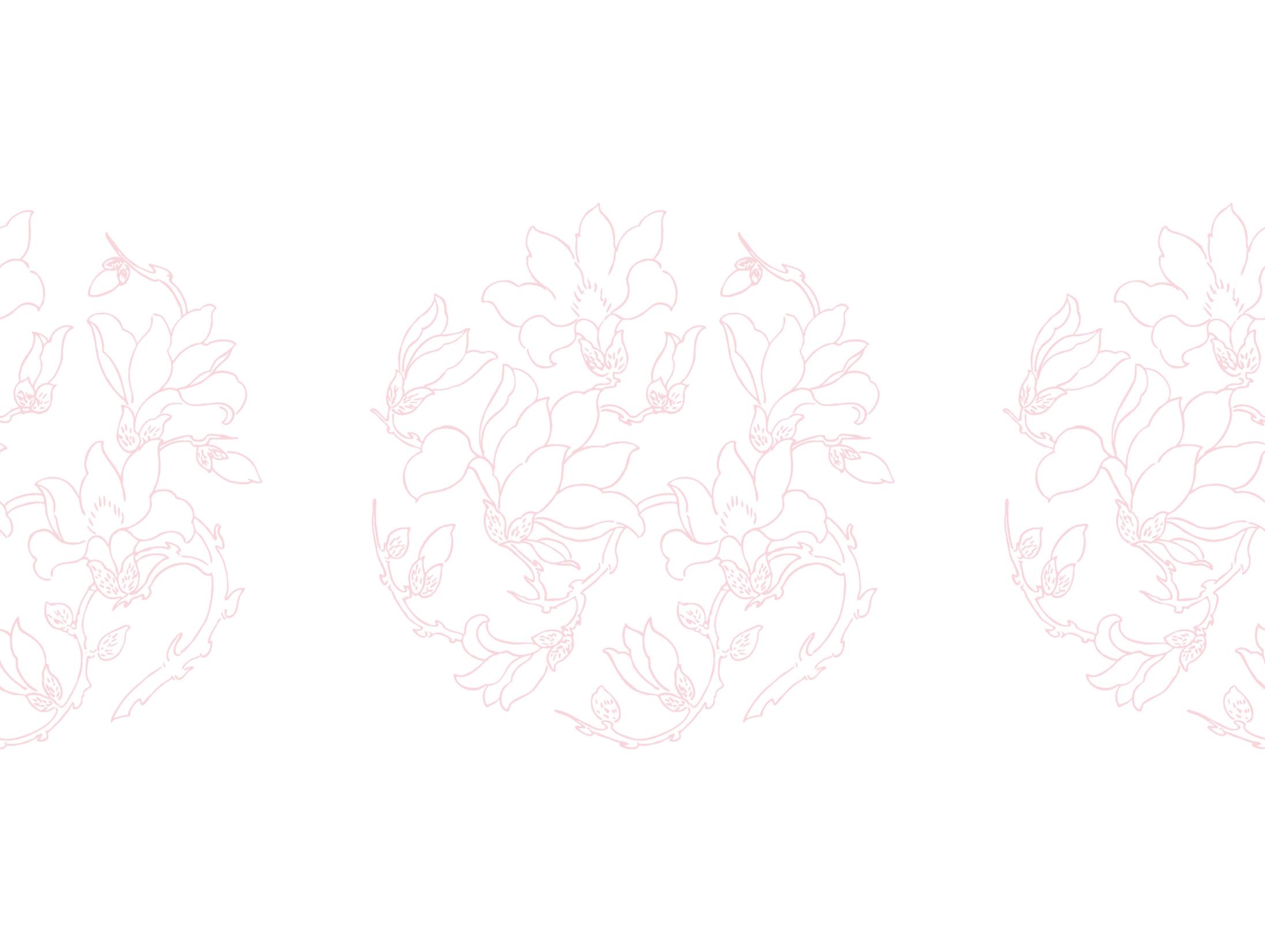 Thank You!